Forest Lakes Fire District FY20-21/FY21-22 BUDGET PRESENTATION
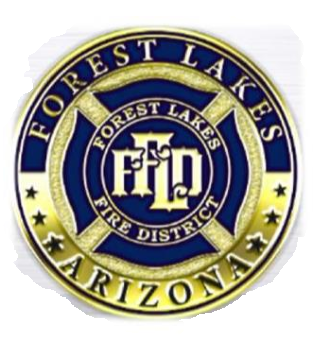 April 20, 2019
FLFD FY20-21/FY21-22 BUDGET DRIVERS 

FY20-21 Budget is a balanced “not to exceed” proposal, based on the recently completed Strategic Plan exercise. 
Regulations require we prepare a two-year budget view with the second year being a budgetary estimate.
Unlike the current year, each year includes a 10% contingency expense, funded from reserves, if needed. 
Biggest driver is staffing for full service with paramedics.
The last payment on the Tundra & heart monitor is due 11-15-2020.
The $64,168 balloon payment on the CAT tractor is due 2-4-2022.
FLFD FY20/21 & FY21/22 Budgeted Expenditures
FLFD FY20/21 & FY21/22 Capital Expenditures
FLFD FY20/21 & FY21/22 Budgeted Revenues
General Fund Cash Balance Projections
The Cash Balance Projections exclude Enterprise Transfer Income and Contingency Expenditure.

Estimated Year End Cash Balance for FY19/20 = $190K
 
Estimated Year End Cash Balance for FY20/21 = $190K 

Estimated Year End Cash Balance for FY21/22 = $190K

This assumes expenditures equal revenues for a balance budget.

Our intention is to spend less than we take in and cash balances may be higher at the end of the year.